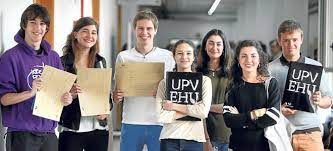 The Doctorate and the Doctoral School (DOKe)
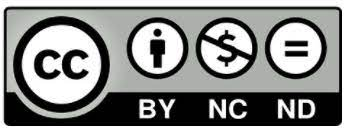 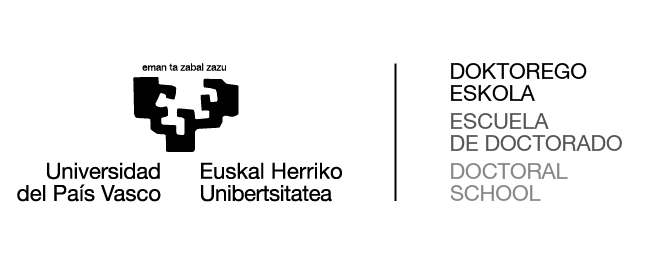 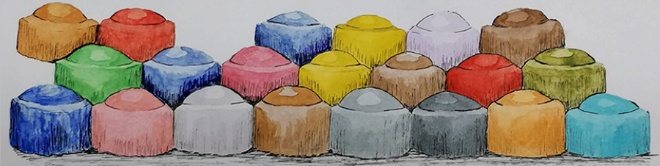 Doctoral School, DOKe
DOKe manages and coordinates
66 doctoral programmes:
~4000 doctoral candidates/students
~25% foreign students

Student council
10 representatives
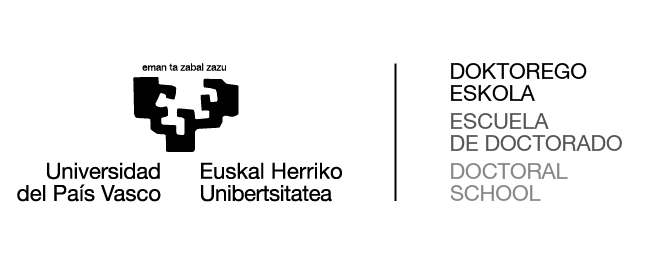 2
Doctoral School, DOKe
There are 5 areas of knowledge:

1. Sciences 
2. Engineering and Architecture
3. Health Sciences 
4. Social and Legal Sciences 
5. Arts and Humanities
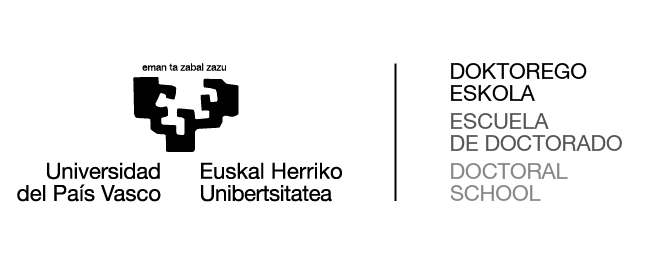 3
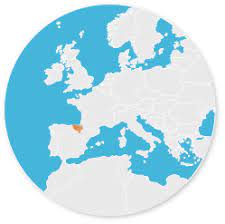 Doctoral School, DOKe
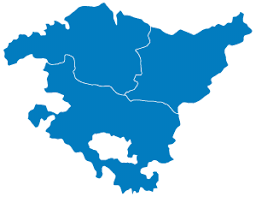 Leioa
Headquarters
Donostia
San Sebastián
Araba Campus
Micaela Portilla Centre
Gipuzkoa Campus
Ignacio Maria Barriola building
Vitoria-Gasteiz
Bizkaia (Leioa) Campus
Central Library building
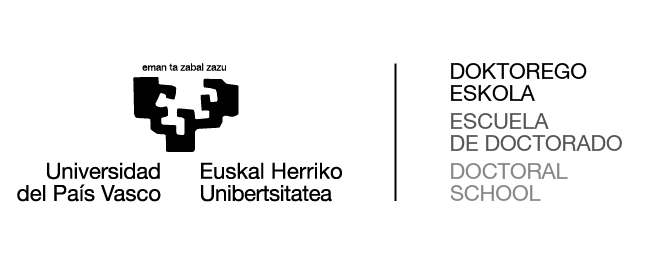 4
Doctoral School, DOKe
doke@ehu.eus			general
doke.heziketa@ehu.eus		training
doke.hitzarmenak@ehu.eus	agreements
doke.kalitatea@ehu.eus		quality
doke.lantxertaketa@ehu.eus	employability and social inclusion
doke.zuzendaritza@ehu.eus	dean team
international.doke@ehu.eus	international relations
latinoamerica.doke@ehu.eus	latin american postgraduate network
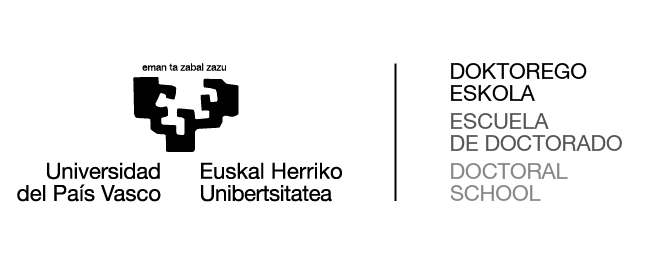 5
Doctoral School, DOKe
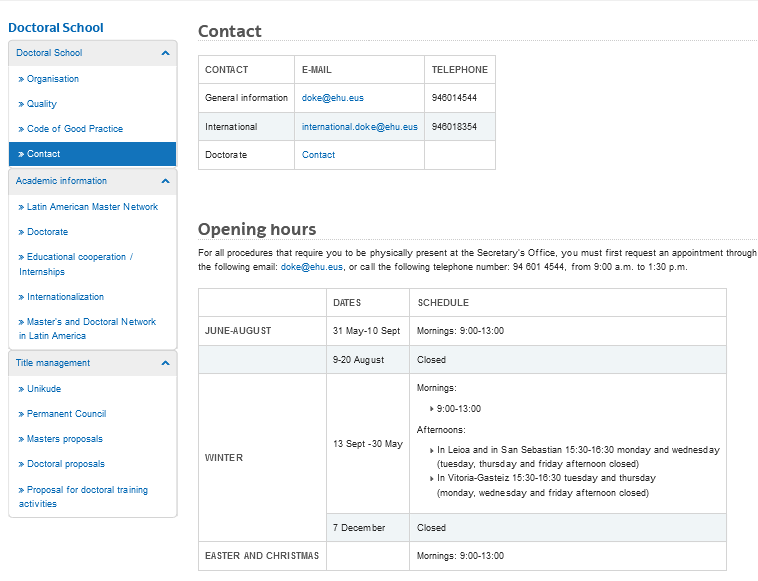 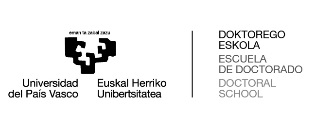 6
6
Doctoral School, DOKe
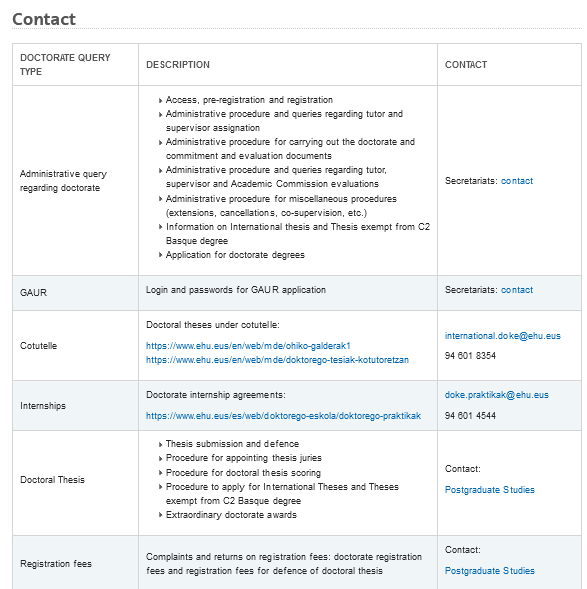 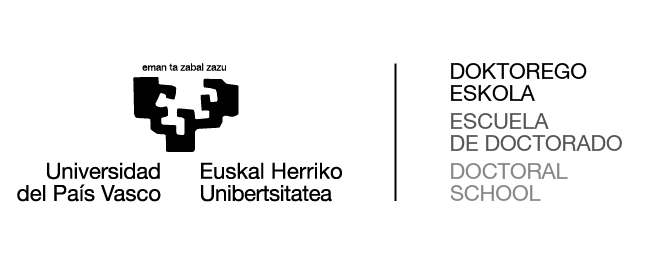 7
7
Doctoral School, DOKe
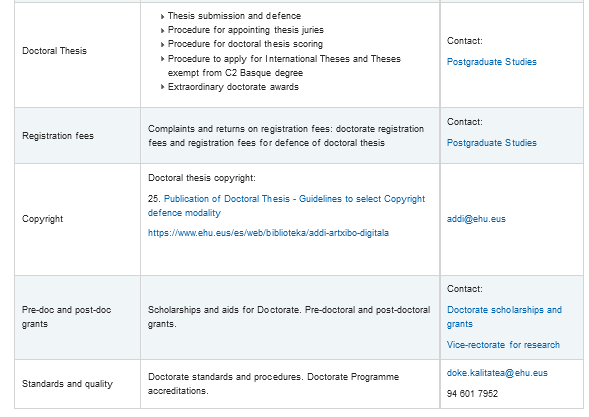 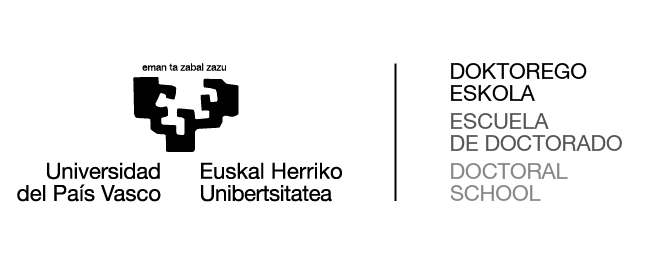 8
8
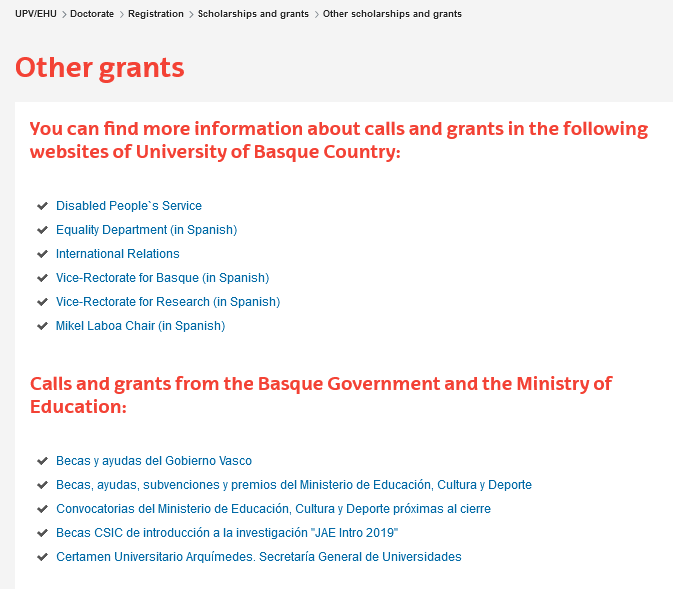 Doctoral School, DOKe
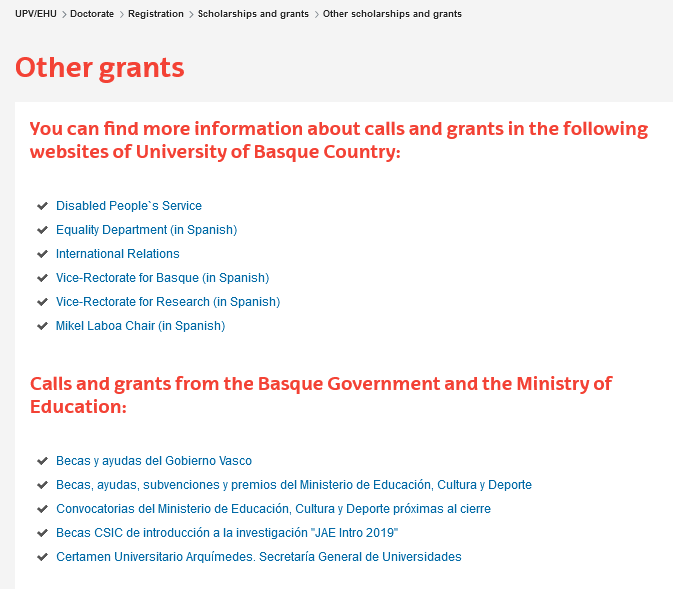 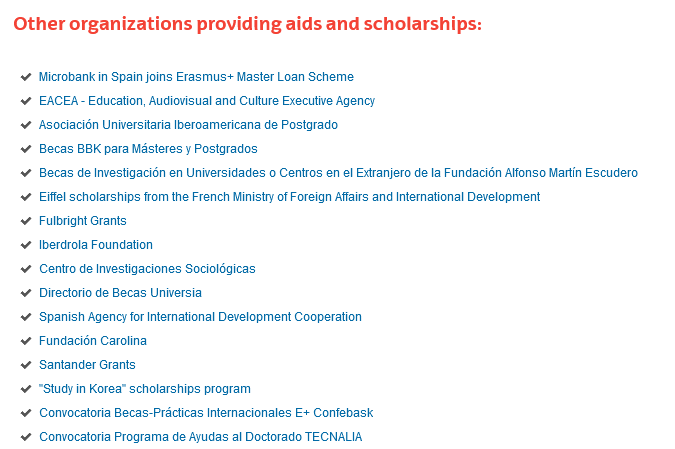 9
The UPV/EHU doctorate: characteristics
66 UPV/EHU doctoral programmes 

Regulated by:
R.D. 99/2011 (BOE, Spanish regulations)
Regulations Governing the Management of Doctoral Studies (UPV/EHU)
Regulations for the Permanence of Doctoral Students (in Basque and Spanish only, UPV/EHU)
Regulations of the DOKe
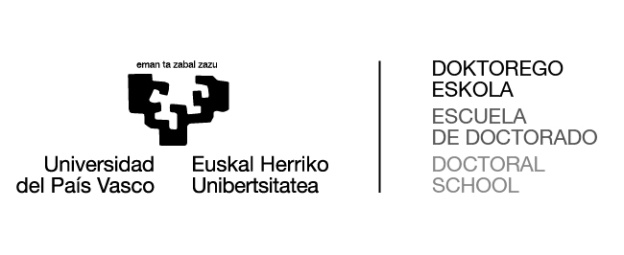 10
The UPV/EHU doctorate: characteristics
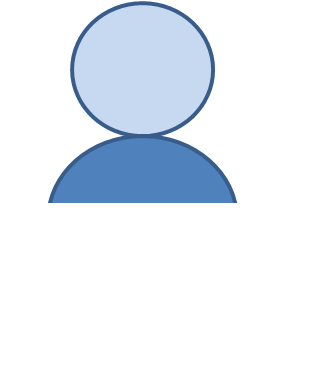 doctoral student
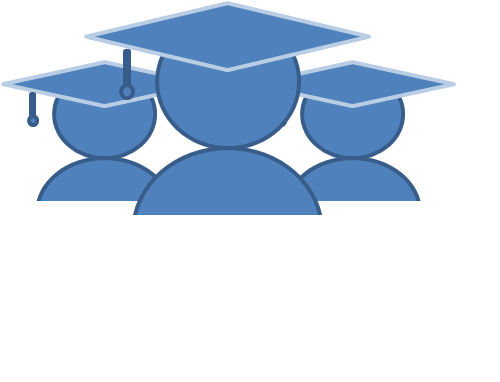 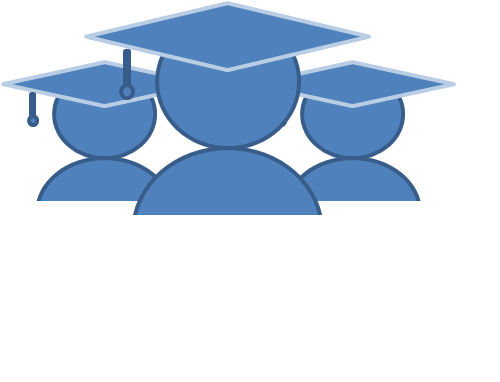 academic committee
coordinator
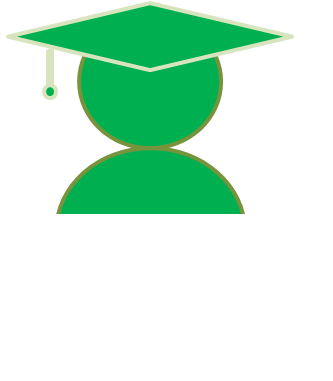 tutor
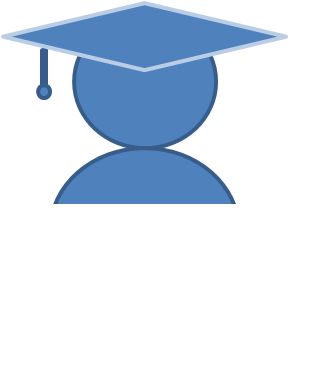 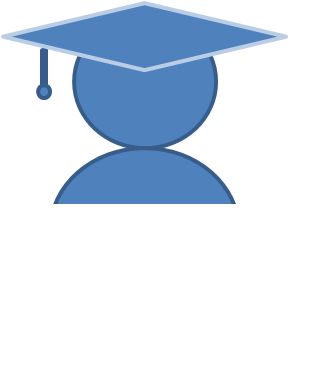 supervisor
2
1
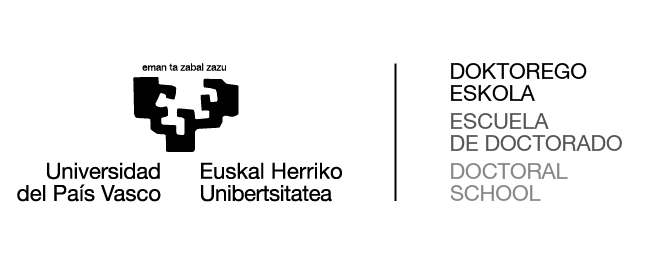 Changes of tutor and supervisors are permitted if the request is justified.
11
The UPV/EHU doctorate: characteristics
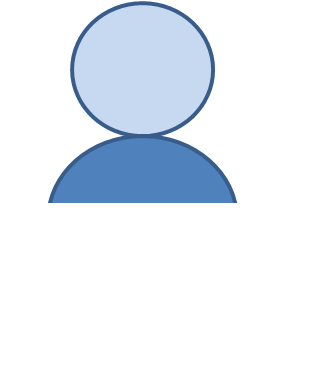 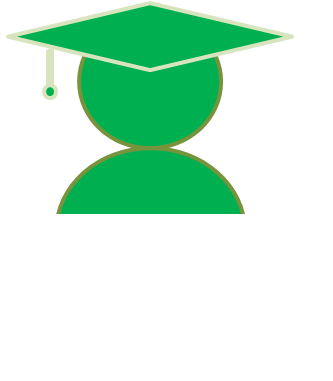 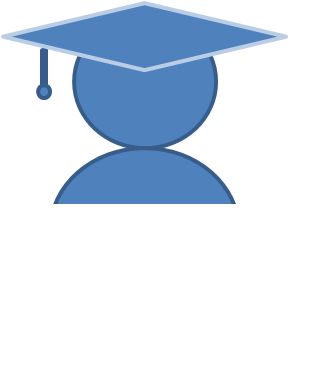 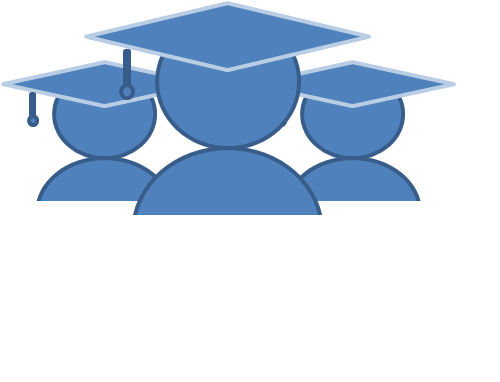 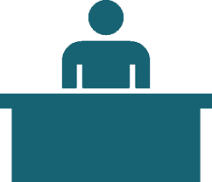 administrative assistant DOKe administrative office
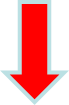 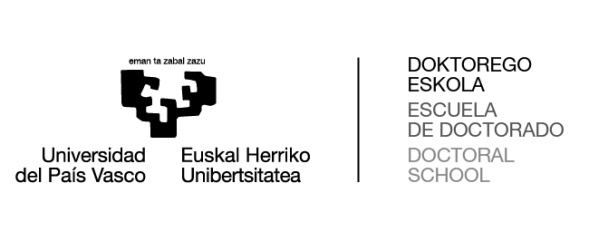 DOKe
12
The UPV/EHU doctorate: characteristics
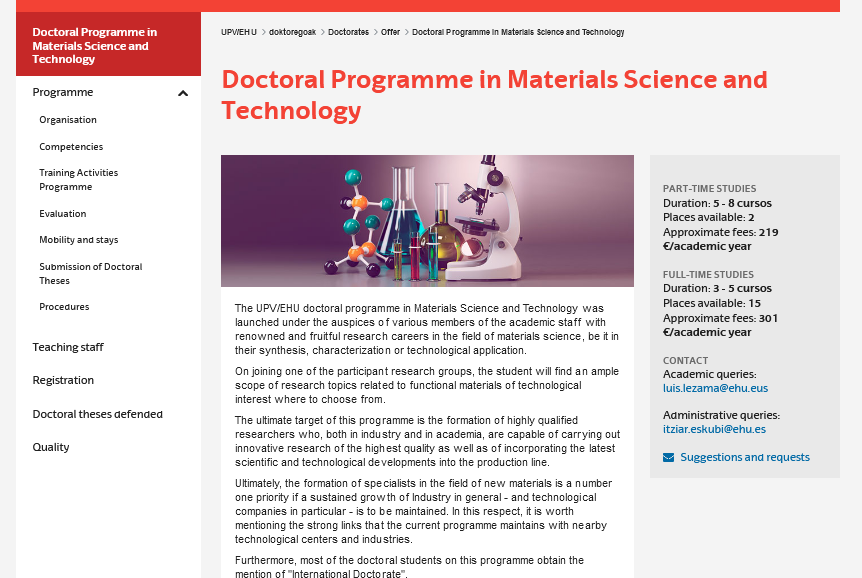 Name of the doctoral programme
Name of the doctoral programme
Descriptive text
@ of the coordinator
@ of the secretary
13
The UPV/EHU doctorate: characteristics
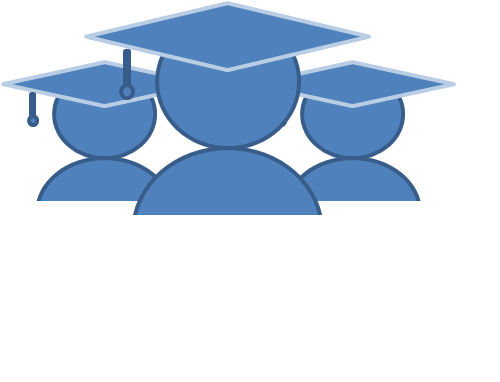 Academic committee 
defines, updates and coordinates the doctoral programme.
proposes modifications to the doctoral programme, in terms of teaching staff, available places, admission criteria and other matters.
decides on the admission of each candidate and defines the conditions of admission.
carries out the annual monitoring and assessment of students enrolled in the doctoral programme.
organises specific doctoral training activities
authorises the presentation and defence of the doctoral theses
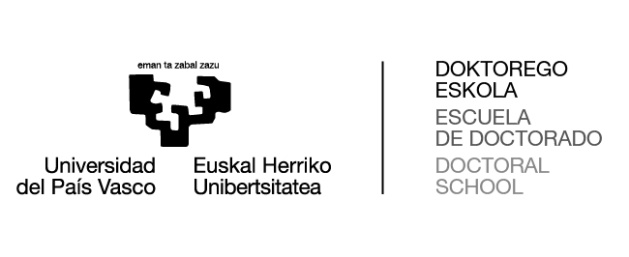 14
The UPV/EHU doctorate: characteristics
Academic staff of the doctoral programmes
Tutors
They provide academic support during the doctoral studies, and ensure interaction of the doctoral students with the academic committee



Supervisors
They are responsible for the coherence and suitability of the doctoral student's training and for the impact and novelty of the thesis research
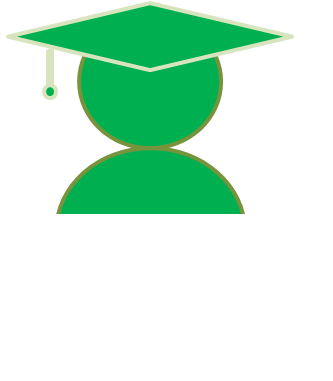 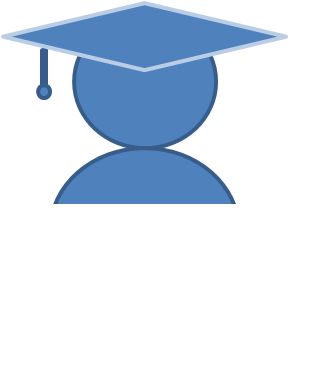 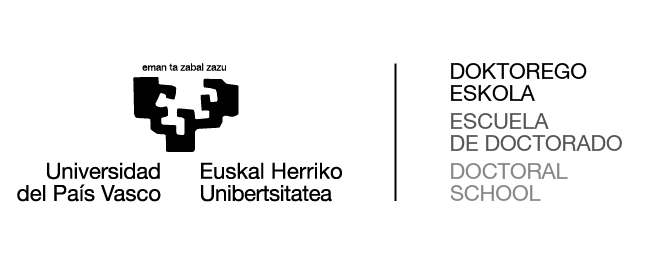 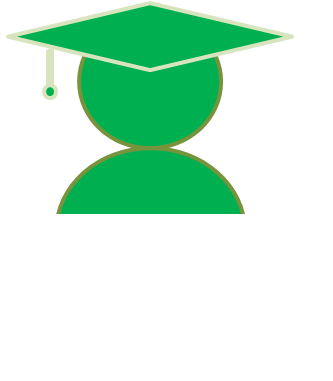 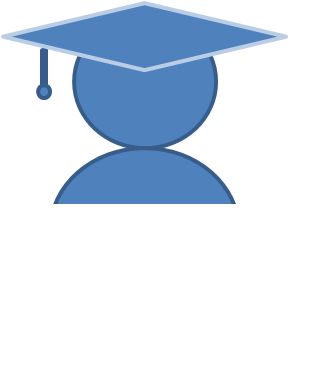 15
The UPV/EHU doctorate: development and assessment
DEDICATION  and  DURATION

FULL-TIME DEDICATION:  
3+1+1 years

PART-TIME DEDICATION:
5+2+1 years

DISRUPTION OF THE DOCTORAL STUDIES 
TEMPORARY LEAVE: 1+1 years

WITHDRAWAL FROM THE DOCTORAL STUDIES
PERMANENT LEAVE
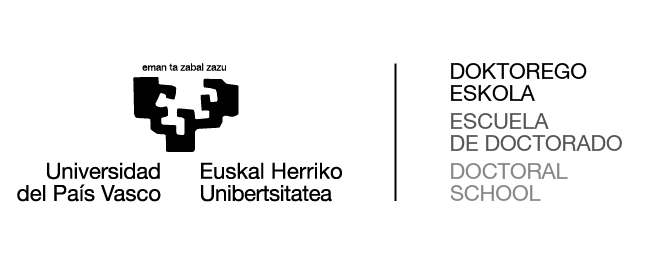 16
The UPV/EHU doctorate: development and assessment
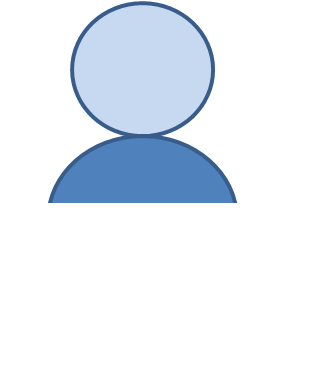 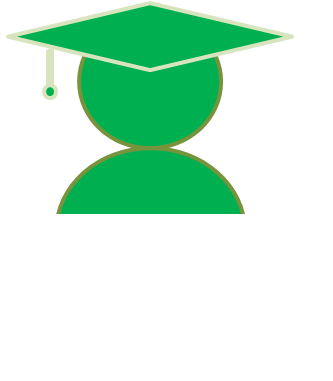 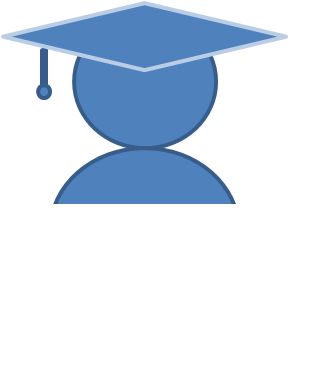 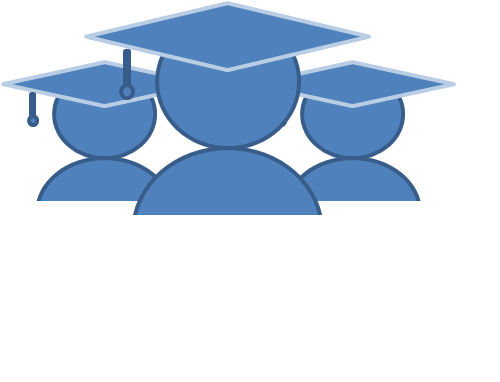 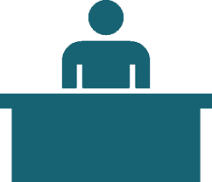 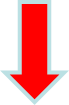 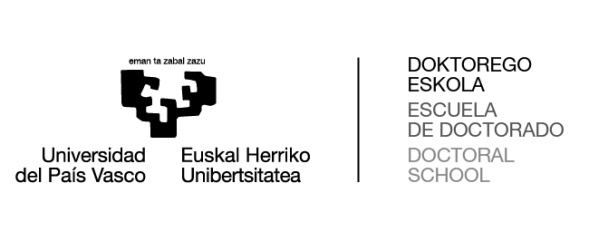 DOKe
17
The UPV/EHU doctorate: development and assessment
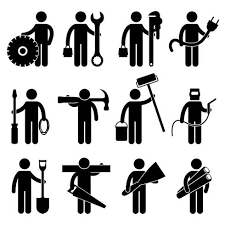 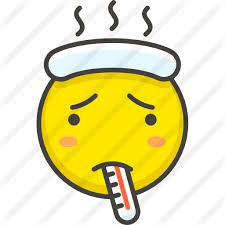 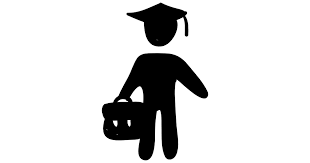 Doctoral student on sick leave
Employee
Student
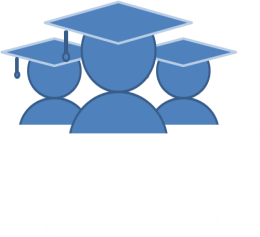 Temporary leave in the doctoral programme
Sick leave, staff office
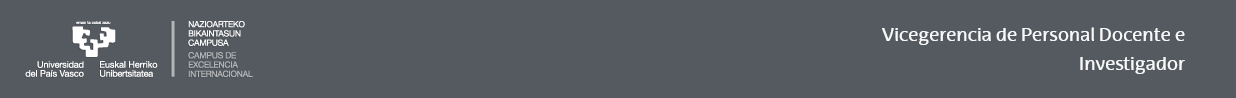 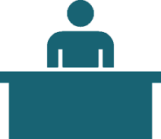 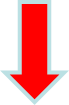 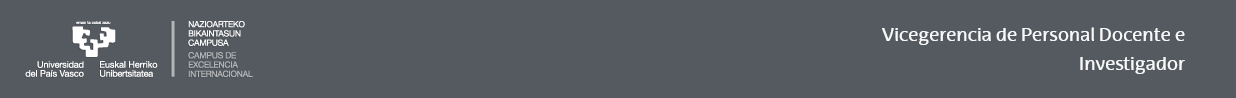 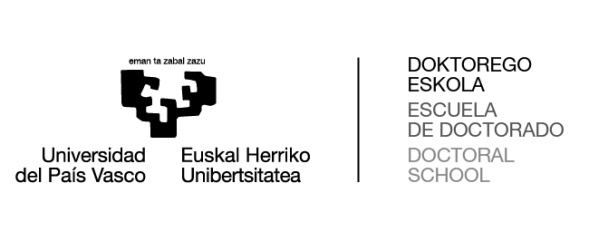 DOKe
18
The UPV/EHU doctorate: development and assessment
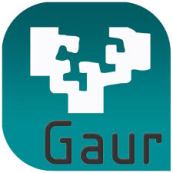 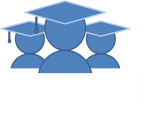 Statement of commitment
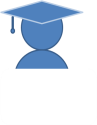 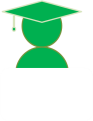 research plan
objectives to be achieved 
methodology to be used 
means and timetable for the research 
doctoral training activities
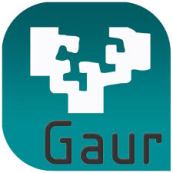 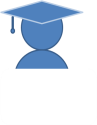 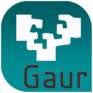 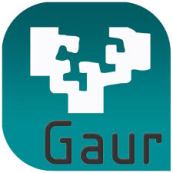 ACTIVITY DocumenT
 supporting documents for the training activities
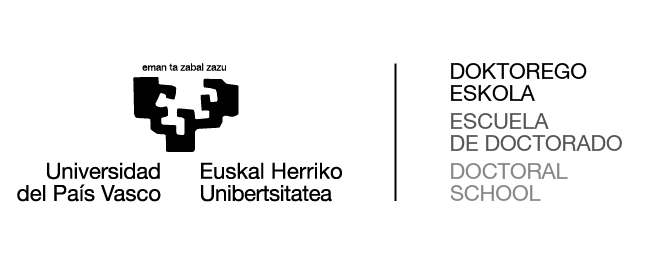 19
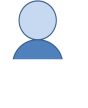 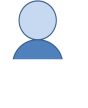 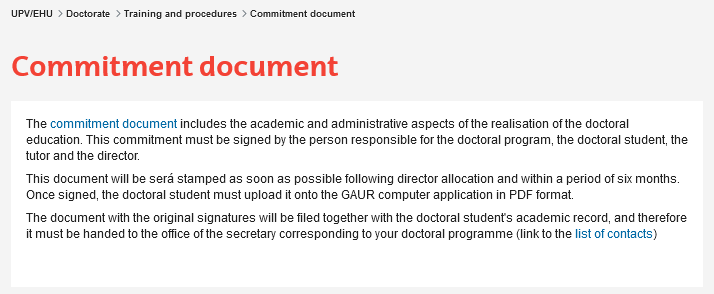 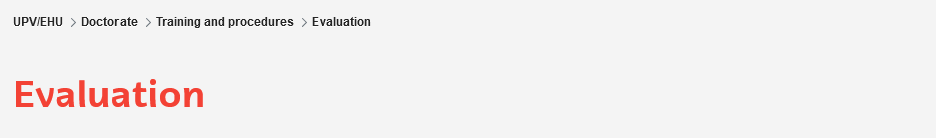 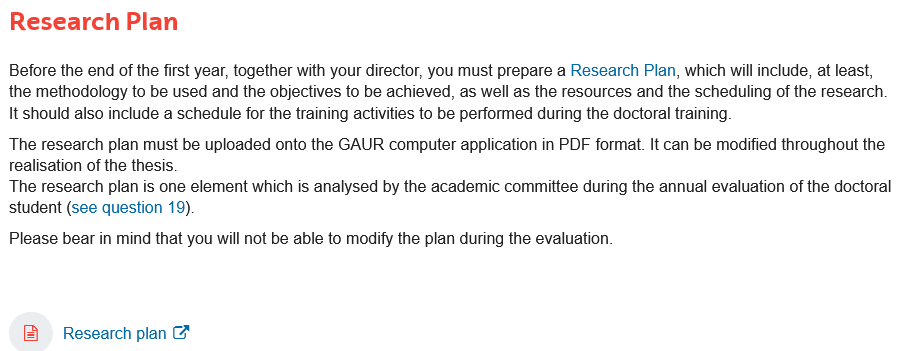 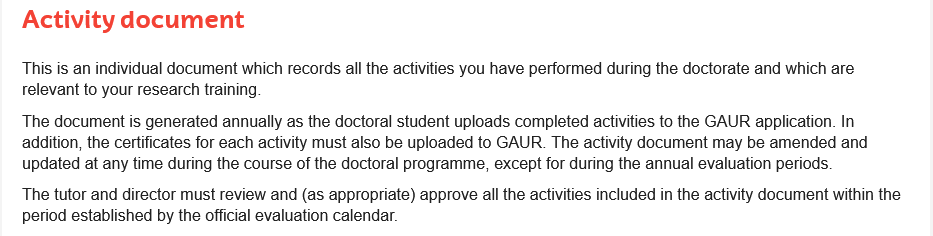 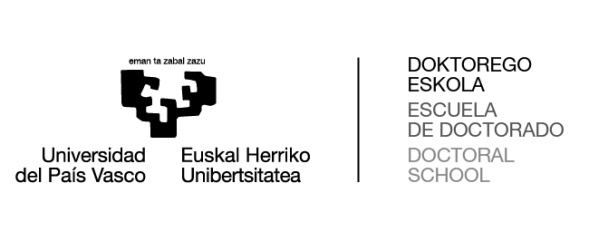 20
The UPV/EHU doctorate: development and assessment
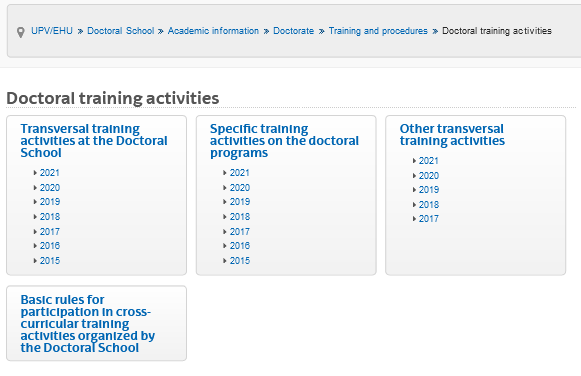 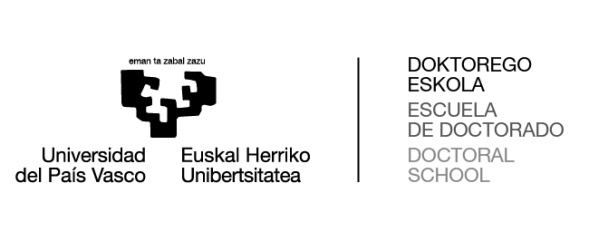 21
The UPV/EHU doctorate: development and assessment
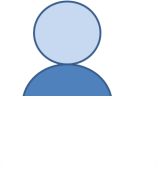 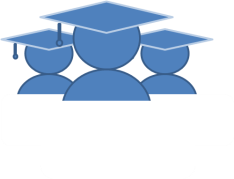 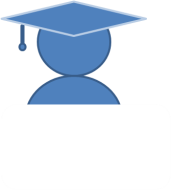 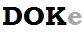 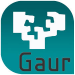 Statement of commitment
Signing of the statement of commitment
Design and implementation of the RP
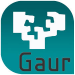 RP
DA
Report on the RP and the DA
Report
Assessment of the RP and the DA
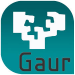 Ordinary call
Positive assessment
PI
DA
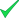 Enrolment and payment for 2nd and successive academic years
PS
End of the thesis:
Presentation and defence
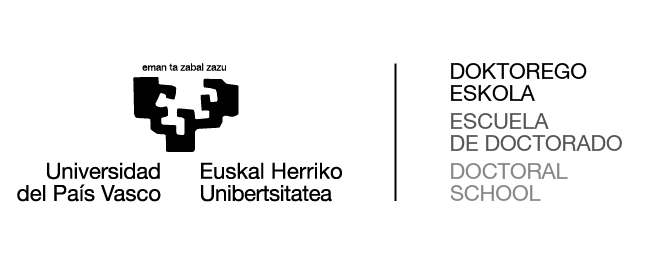 RP: Research plan
DA: Activity document
PS: Postgraduate Service
Positive assessment
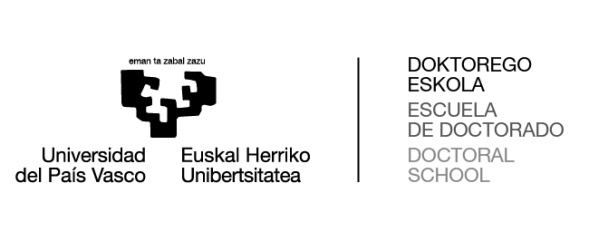 22
The UPV/EHU doctorate: development and assessment
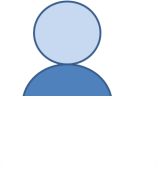 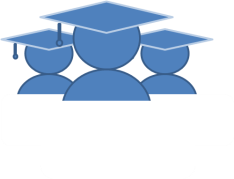 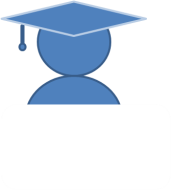 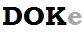 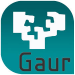 Statement of commitment
Signing of the statement of commitment
Design and implementation of the RP
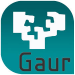 RP
DA
Report on the RP and the DA
Report
Assessment of the RP and the DA
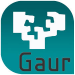 X
Ordinary call
Negative assessment
PI
DA
Enrolment and payment for 2nd and successive academic years
X
PI
DA
Extraordinary call
Positive assessment
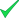 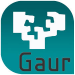 PS
End of the thesis:
Presentation and defence
Negative assessment followed by
Positive assessment
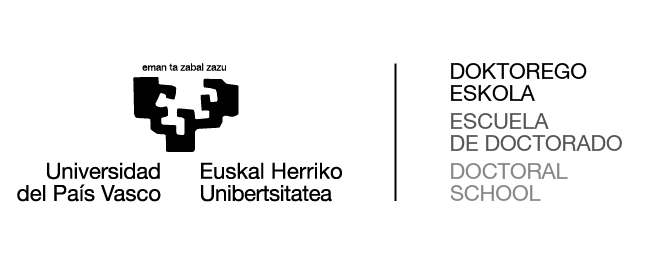 RP: Research plan
DA: Activity document
PS: Postgraduate Service
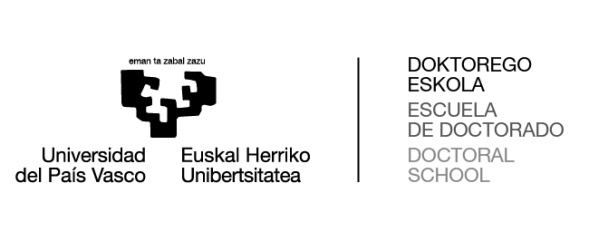 23
The UPV/EHU doctorate: development and assessment
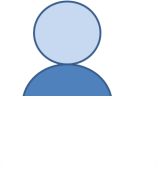 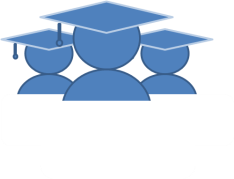 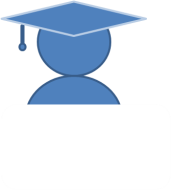 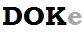 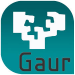 Statement of commitment
Signing of the statement of commitment
Design and implementation of the RP
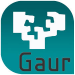 RP
DA
Report on the RP and the DA
Report
Assessment of the RP and the DA
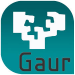 X
Ordinary call
Negative assessment
PI
DA
Enrolment and payment for 2nd and successive academic years
X
X
PI
DA
Extraordinary call
Negative assessment
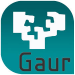 permanent withdrawal
Negative assessment followed by
negative assessment
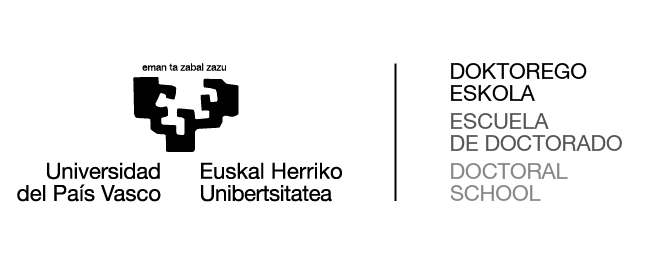 RP: Research plan
DA: Activity document
PS: Postgraduate Service
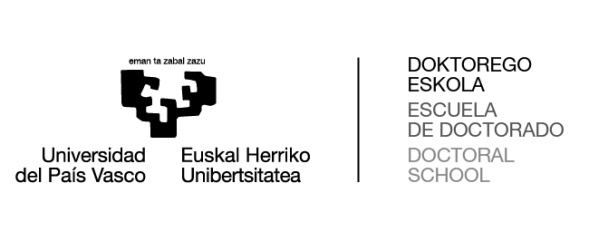 24
The UPV/EHU doctorate: development and assessment
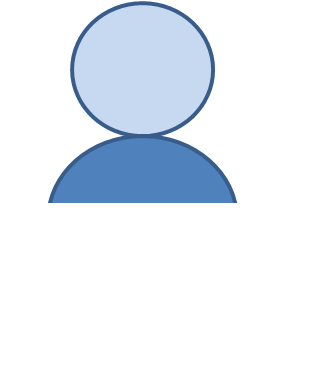 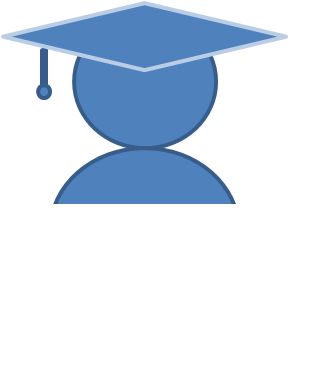 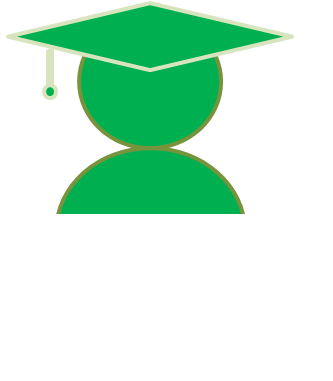 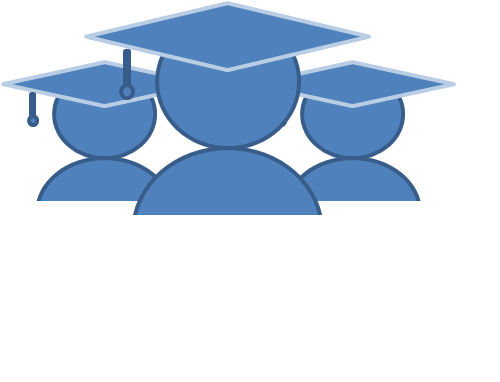 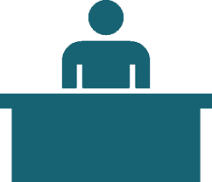 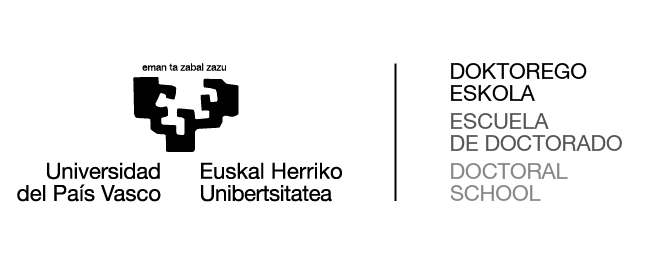 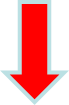 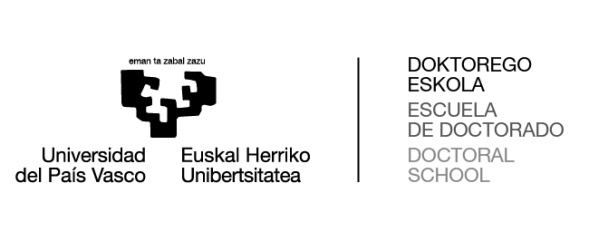 DOKe
25
The UPV/EHU doctorate: development and assessment
Mentions of the doctoral theses
“International Doctorate”  mention (RD 99/2011)
International mobility, 3 months at least
 

“Industrial Doctorate”  mention (RD 99/2011)
Employment contract, 1 year at least


Thesis in collaboration with external entities (UPV/EHU)
Collaboration project with the external entity
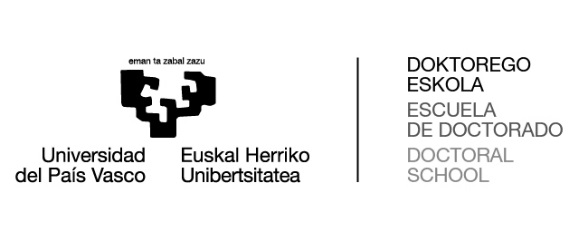 26
GAUR: IT platform
Access via LDAP protocol 
Apple devices, MAC devices, tablets and CHROME browser not recommendable
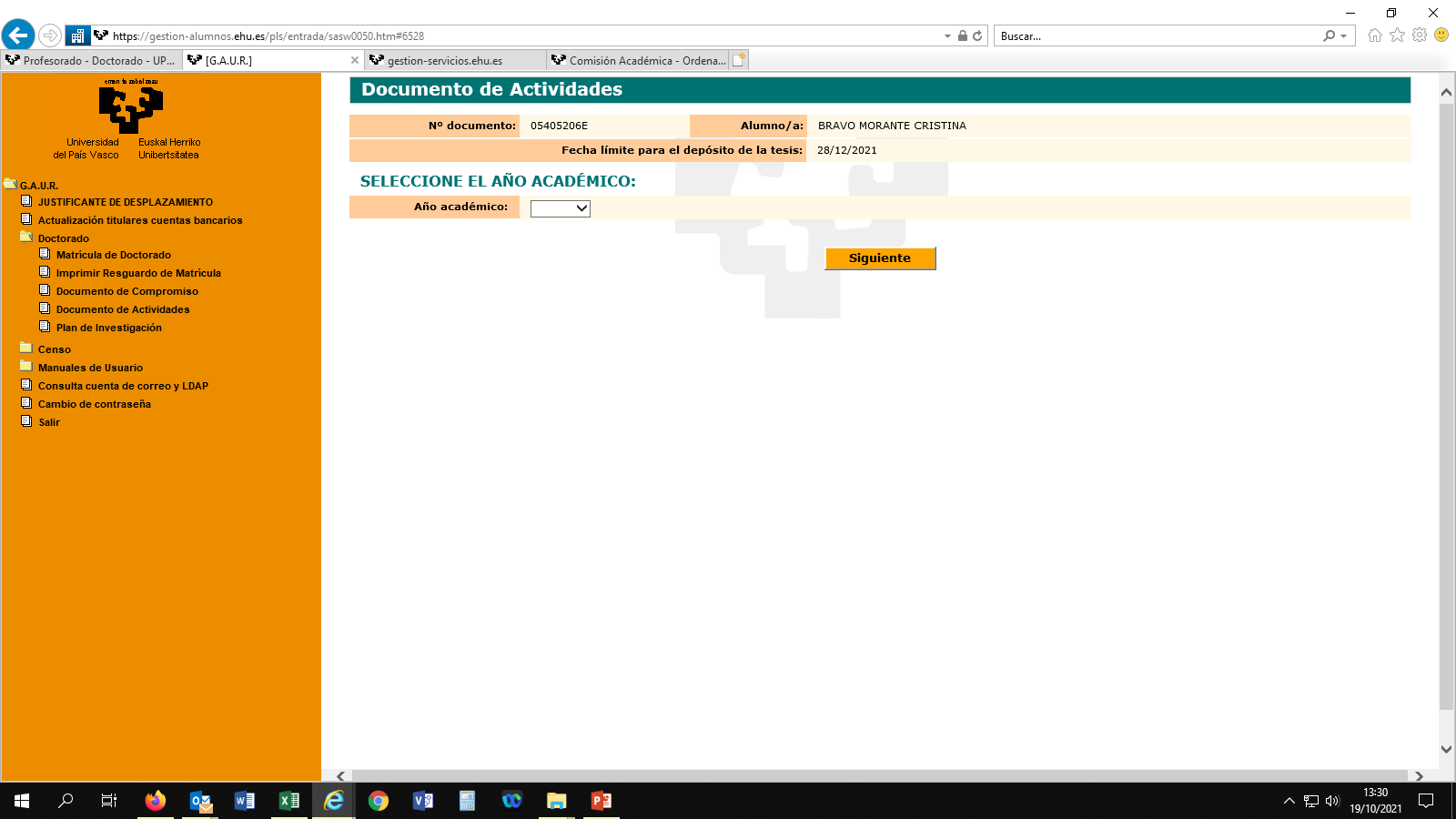 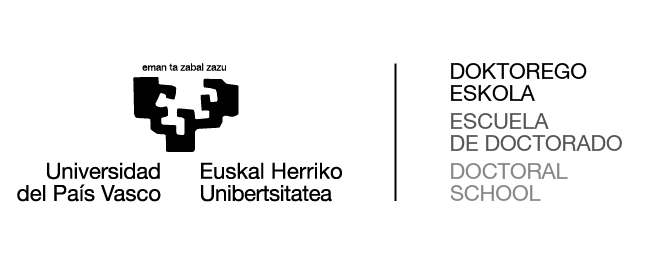 27
GAUR: IT platform
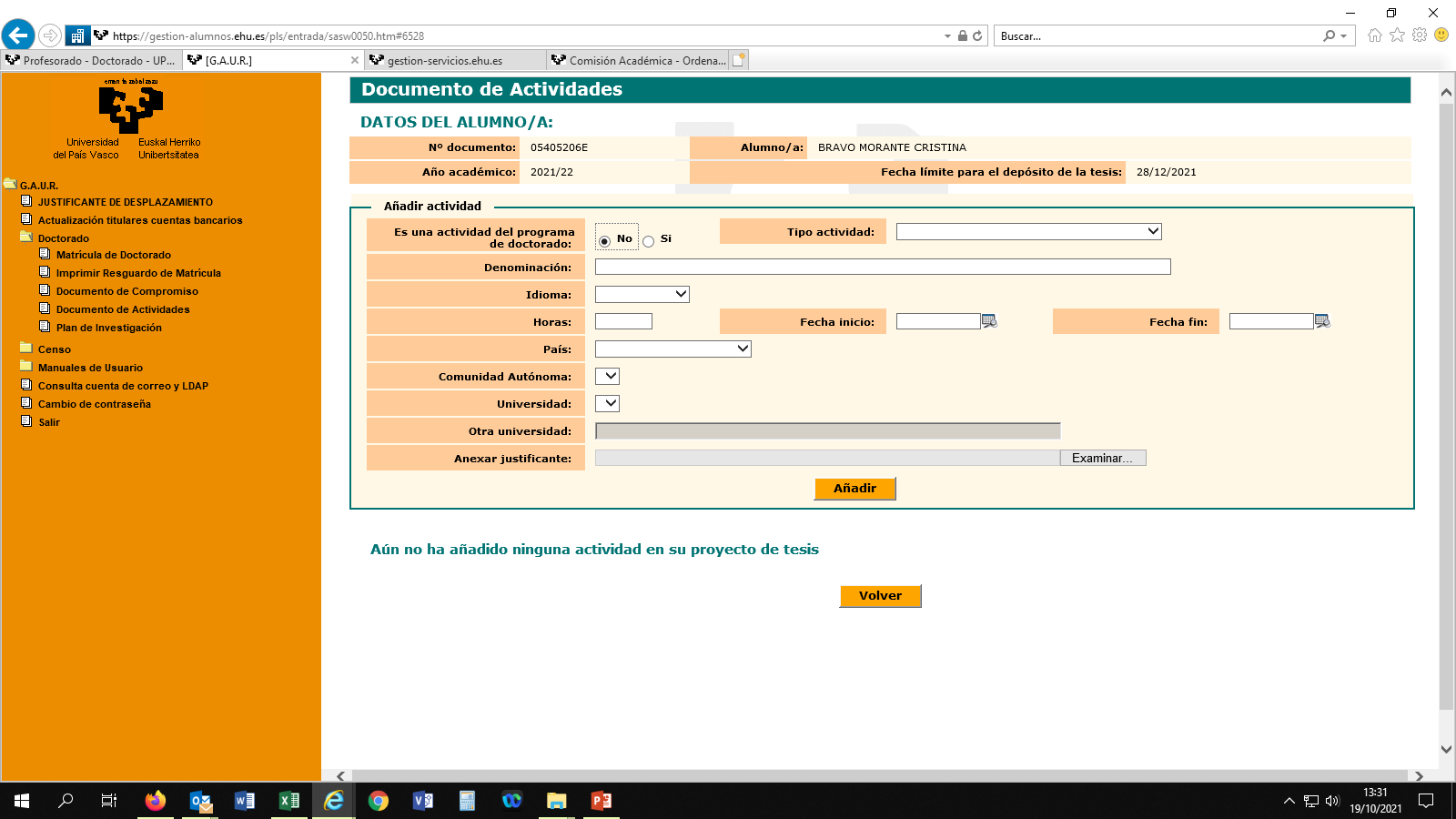 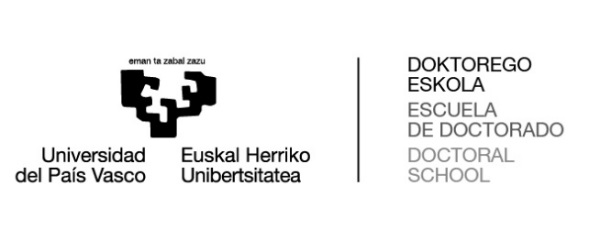 28
GAUR: IT platform
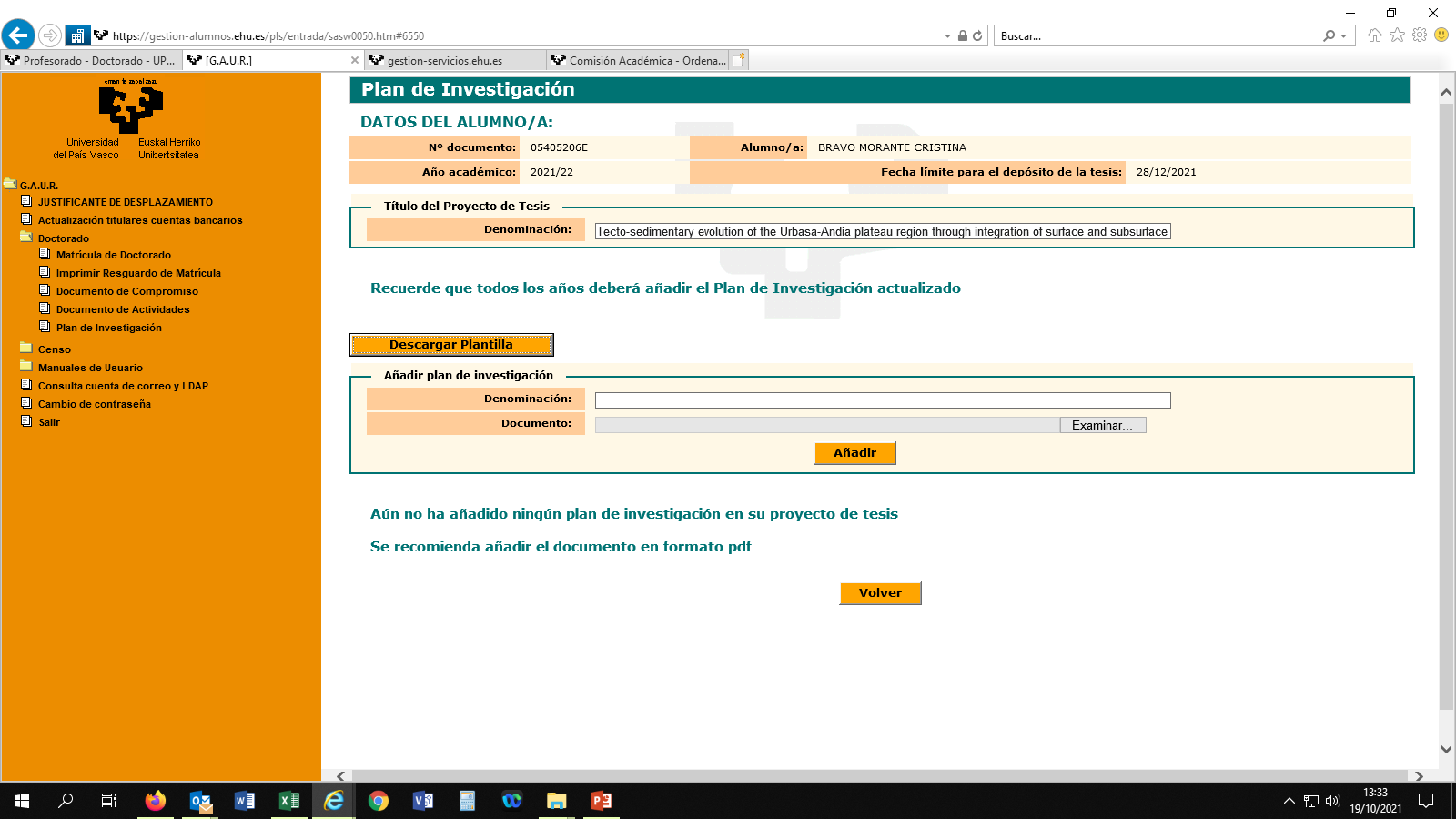 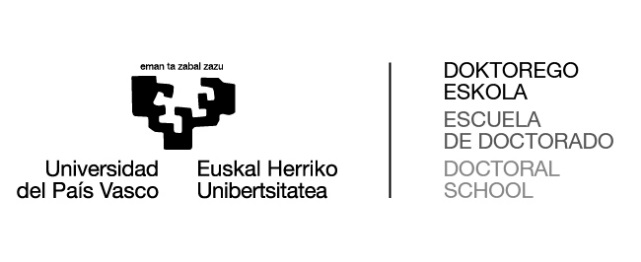 29
GAUR: IT platform
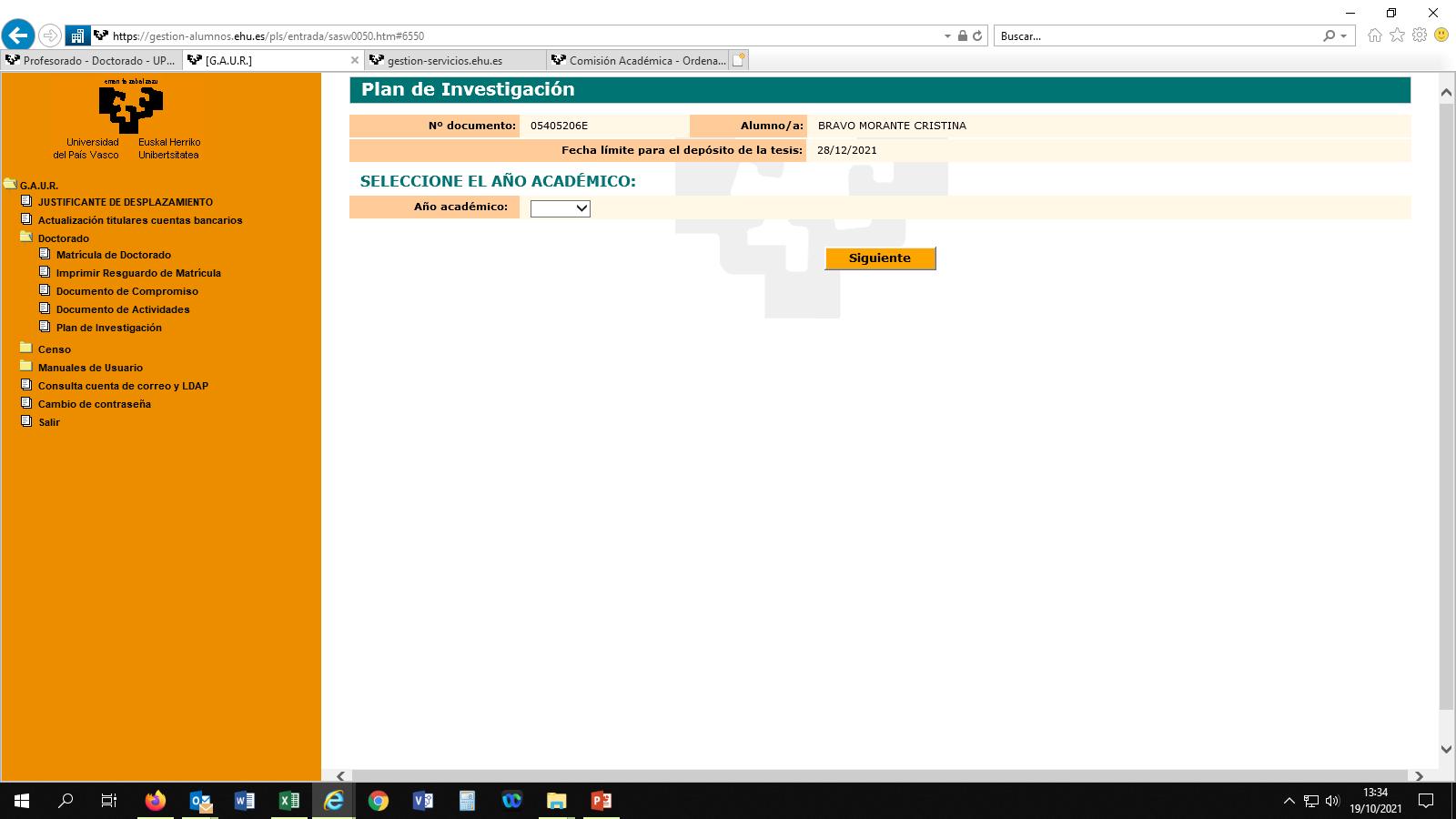 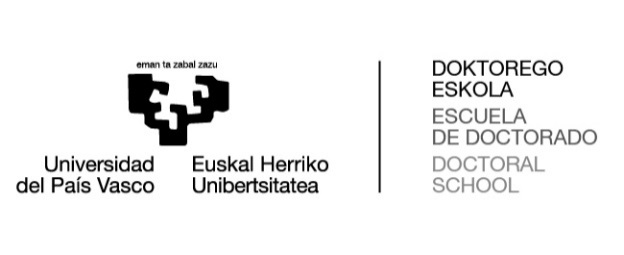 30
Information and procedures
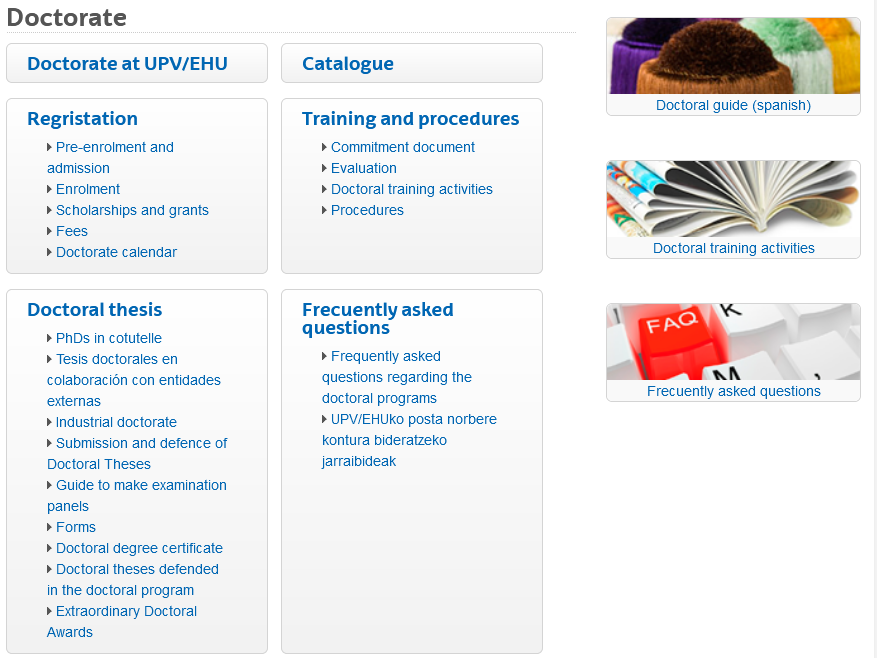 Postgraduate service
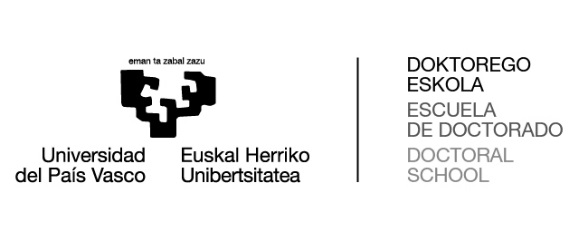 31
Information and procedures
Redirect corporate email to another email address
delete and purge
ifamilynameXXX@ikasle.ehu.eus
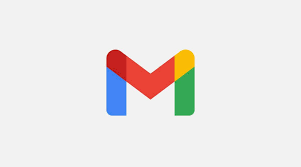 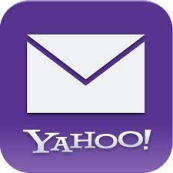 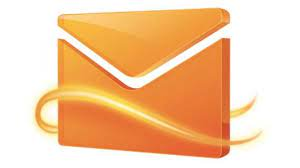 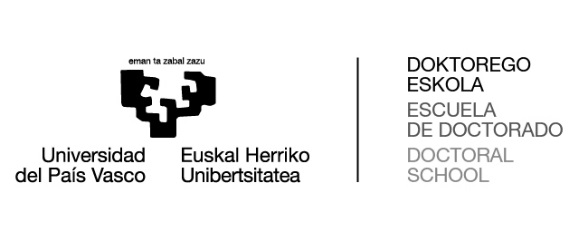 32
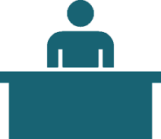 Information and procedures
DOKe
Administrative enquiries and procedures at the doctoral administrative office: Administrative Contact

General information about the doctoral programmes
Access, pre-registration and enrolment
Administrative procedures:
Assignment of tutors and supervisors
Development of the doctoral programmes
Doctoral evaluations
Changes of full-time/part-time dedication, supervisors and tutors 
Inclusion of co-supervisors
Temporary and permanent withdrawals and extensions
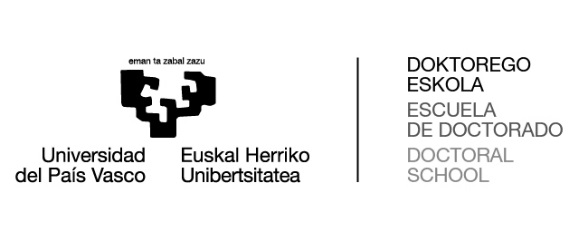 33
Information and procedures
Other queries:
Access and passwords to GAUR
doke@ehu.eus

Cross-cutting training activities
doke.heziketa@ehu.eus

Joint doctoral theses and mobilities: international.doke@ehu.eus
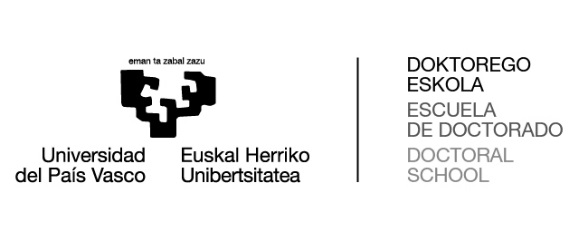 34
Educational cooperation
Internships
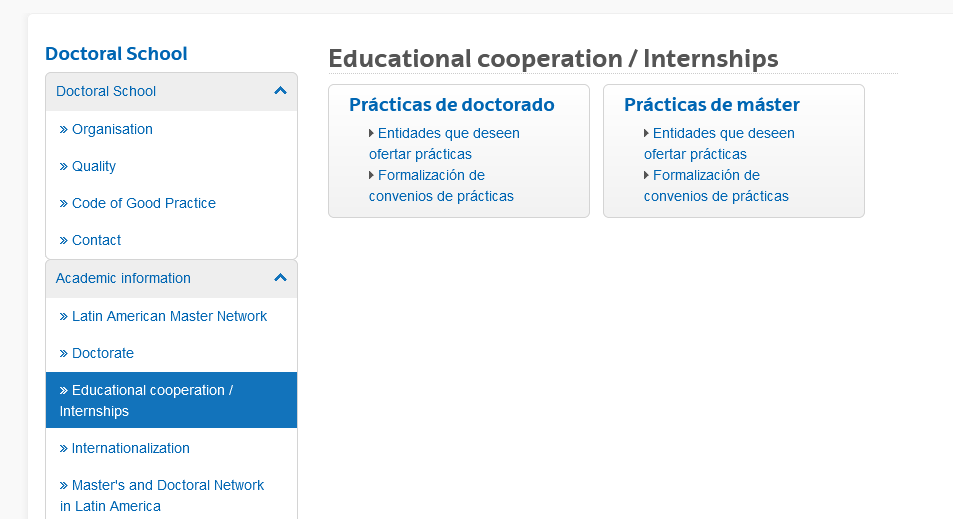 doke.praktikak@ehu.eus
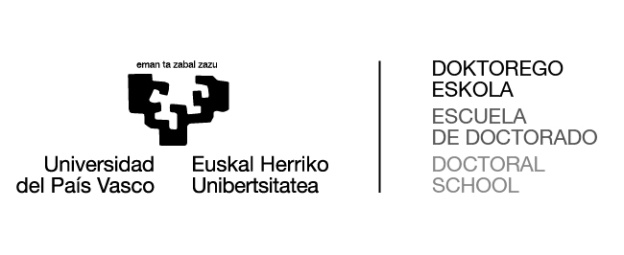 35
Educational cooperation
Internships
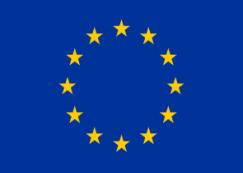 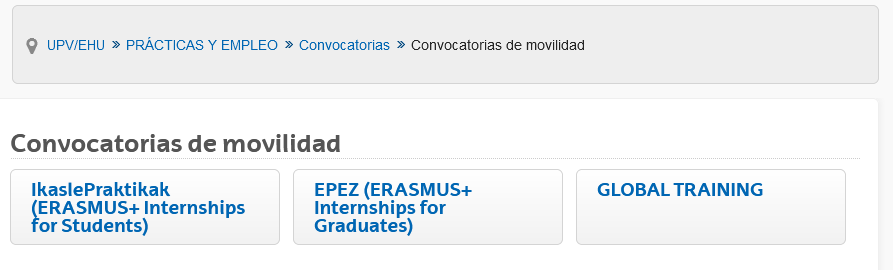 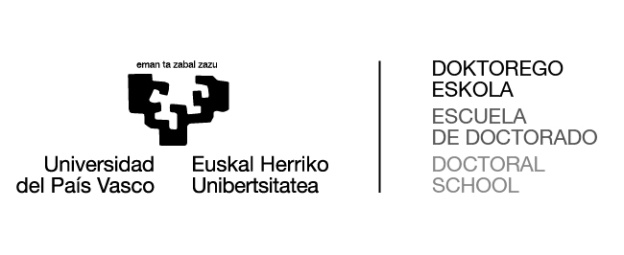 36
Internationalisation and mobility
international.doke@ehu.eus
Student enrolled at a foreign institution
Student enrolled at the UPV/EHU
Doctoral School
DOKe
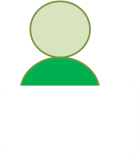 Cotutelle Agreement
Wants to do a doctoral thesis under cotutelle
Wants to do a doctoral thesis under cotutelle
Activates
cotutelle process
Programming and development of doctoral training
PhD student enrolled at the UPV/EHU and the foreign University
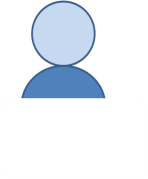 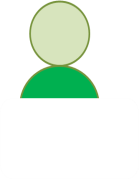 Wants to do a postgraduate mobility at a foreign institution
Wants to do a postgraduate mobility at the  UPV/EHU
Certificate of stay
Activates process:  Erasmus mobility
Other stays
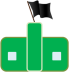 ToR or stay report
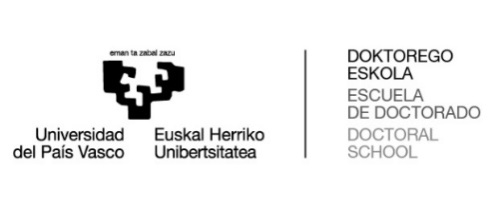 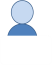 Learning  Agreement
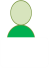 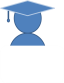 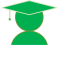 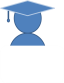 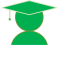 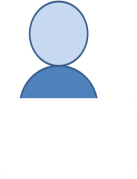 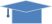 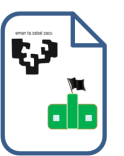 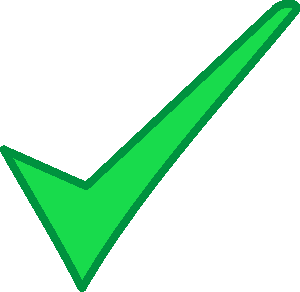 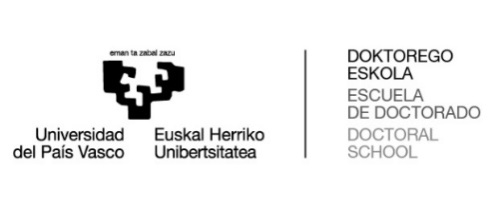 37
Internationalisation and mobility
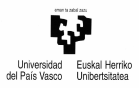 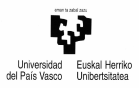 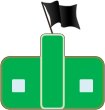 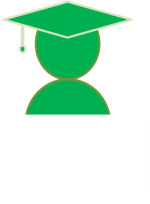 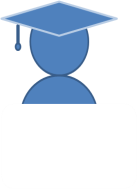 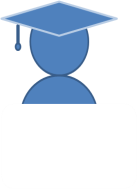 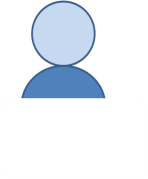 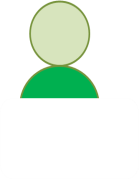 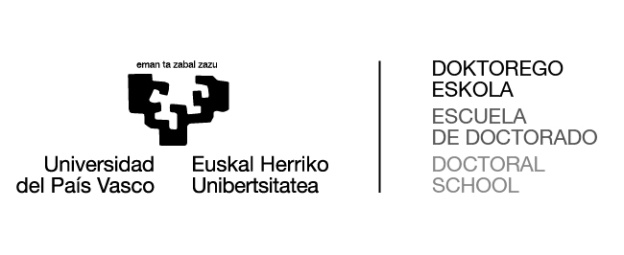 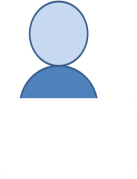 38
Internationalisation and mobility
Thesis in cotutelle

Application in the first academic year; exceptionally, in the second year

Enrolment at both universities every academic year

Joint supervision agreement negotiated and signed by both institutions
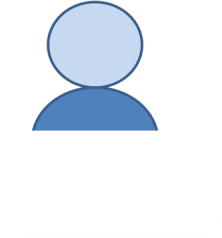 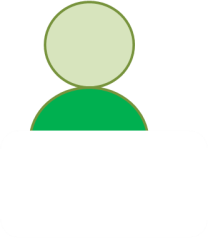 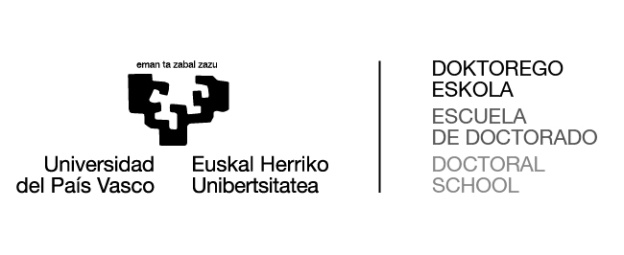 39
Internationalisation and mobility
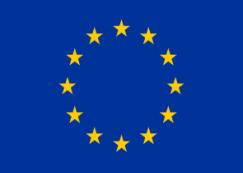 Erasmus + Doctorate
Language requirement (B1/B2)
Funding
*Supplement for students with fewer opportunities

The doctoral student has to find a SUPERVISOR 
More information: ORI (International Relations Office, UPV/EHU)
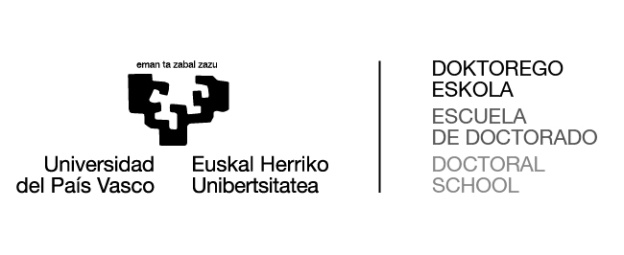 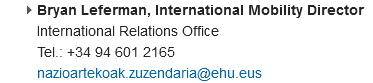 40
Internationalisation and mobility
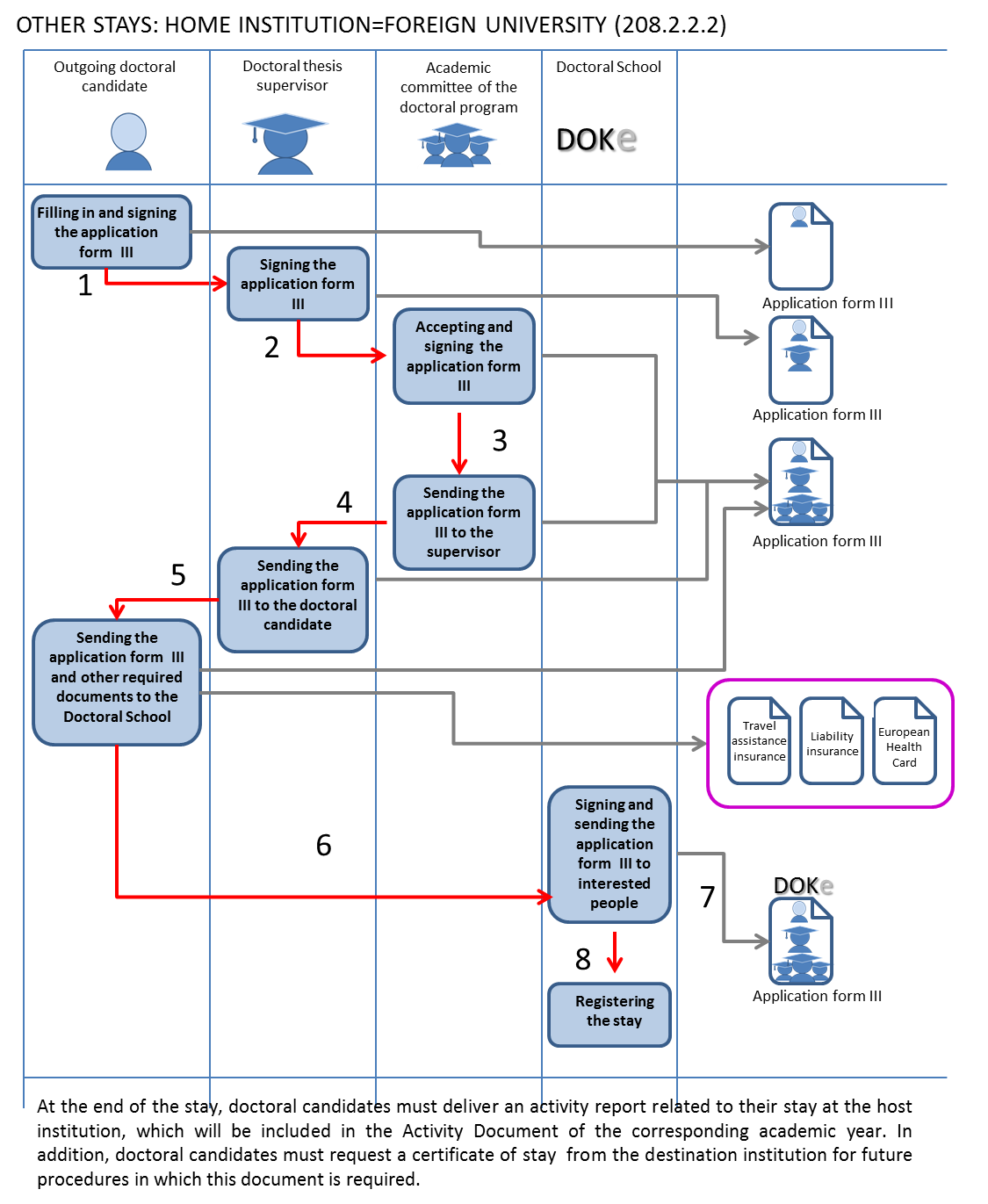 Other  research stays
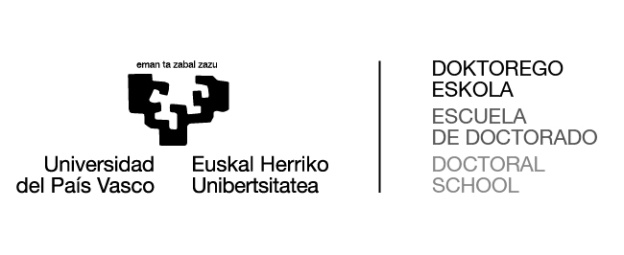 41
Internationalisation and mobility
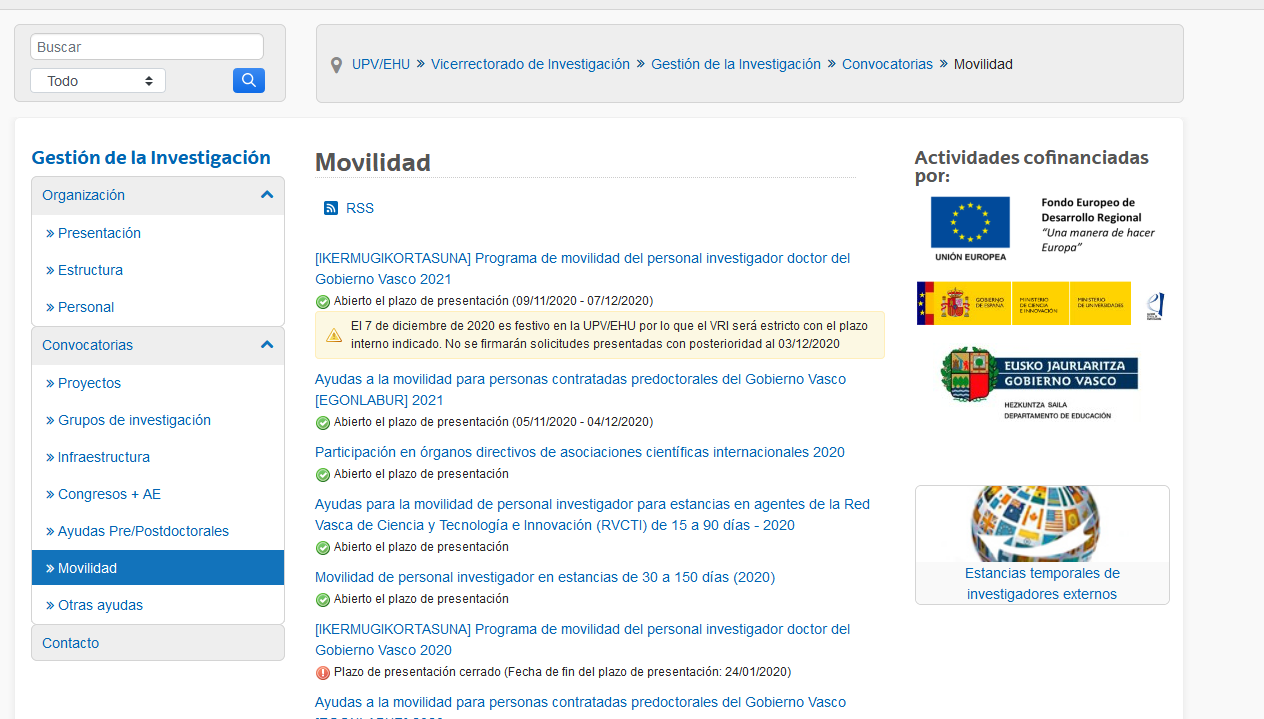 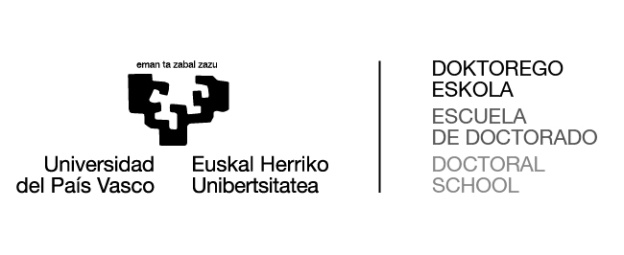 42
Regulations and good practice
DOKe
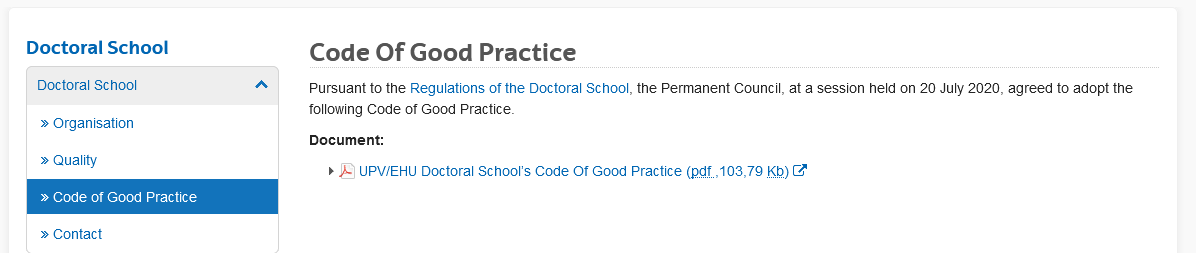 43
Thank you very much for your attention
www.ehu.eus/es/web/doktorego-eskola/home
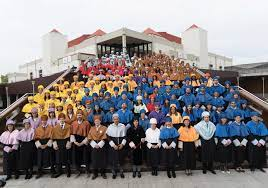 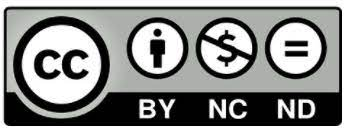 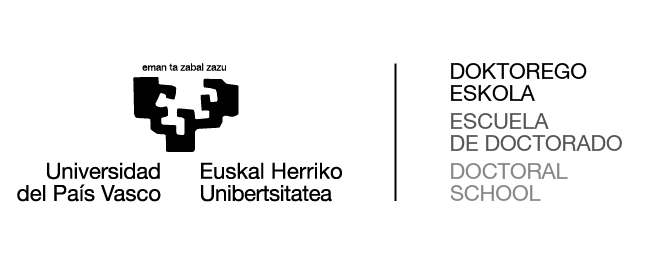